Le Professioni di Cura
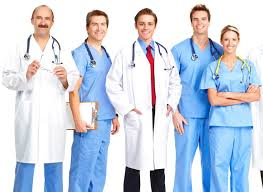 Genesi delle Professioni
Nel Seicento i laureati delle facoltà maggiori: 
Teologi, Giuristi, Medici

Professare una fede, una morale, una deontologia

Nell’Ottocento regolazione dello Stato per: Avvocati, Giudici, Notai, Medici, Ingegneri, ecc.

Nel Novecento: ampliamento delle professioni riconosciute (con tempi, criteri e tipologie professionali diverse da paese a paese)
Ragioni per il riconoscimento pubblico (che differenza da “occupazione”)
Tutela degli utenti
Formazione strutturata
Sviluppo di un “sapere esperto” (conoscenze, tecniche)
Esercizio di una funzione pubblica (pratiche notarili, controllo medico, ecc.)
Capacità di pressione di un gruppo organizzato
Processo di professionalizzazione
Comparsa di una occupazione
Istituzione di scuole di formazione specialistica
Nascita di associazioni professionali
Legittimazione statale
Elaborazione di un codice etico formale

non sempre il percorso è uguale 
e si appoggia agli stessi elementi


Il ruolo delle altre categorie vicine/concorrenti nel riconoscimento
Il ruolo della coesione e delle auto-narrazioni
I raggruppamenti professionali
“Costituiscono soggetti sociali collettivi, possiedono una loro identità professionale e perseguono una loro strategia professionale” (Tousijn, 2000)

Associazioni
Ordini
Albi
Riviste
Siti
Lobby
Le identità professionali
Aspetti:
Scientifici e tecnici
Giuridici e politici
Economici e organizzativi
Formativi e socializzativi
Culturali e comunicativi
Associativi ed etici
Rischi e limiti del professionismo
Scarsa capacità di autoregolazione e di tutela degli utenti
Monopolismo, scarsa concorrenza, alti costi per gli utenti
Freni all’innovazione
Dominanza professionale (su altre professioni/occupazioni del settore)
Appesantimento organizzativo e burocratizzazione
Censure e controlli sulla libertà di pensiero, di cura, ecc.
Scarsa comunicazione e informazione per gli utenti
Le nuove professioni
Le semi-professioni (Etzioni, 1969): complementari alle professioni dominanti

Le neo-professioni (emancipative): (relativamente) autonome rispetto alle professioni esistenti
Interne alla categoria medica: es. dentisti e medici di base
Professioni sanitarie non mediche: infermiere, ostetriche, tecnici, fisioterapisti, psicologi, sociologi, ecc.
Mutamenti richiesti dalle neo-professioni
Superamento del dualismo sapere-fare
Attenzione alla persona e alla relazione (non solo alla patologia e disabilità)
Attenzione al benessere e alla salute
Organizzazione del lavoro non gerarchica (funzionale, di équipe, partecipativa)
Sviluppo e riconoscimento dell’autonomia e identità
Rafforzamento e complessificazione della formazione 
Creazione di operatori ausiliari e complementari
…
Professioni “di cura”
Dalla cura tecnica alla cura complessa (sinergia fra processi tecnici, assistenziali, affettivo-relazionali, organizzativo-cooperativi, ambientali)

Dalla cura monocefala alla cura processuale e coordinata (percorsi cooperativi di care, cure, caring, self-care)

Da relazioni interprofessionali gerarchico-dominanti ad altre autonomo-funzionali-cooperative